ПОРЯДОК ПРИСУДЖЕННЯ СТУПЕНЯ ДОКТОРА ФІЛОСОФІЇ ТА СКАСУВАННЯ РІШЕННЯ РАЗОВОЇ СПЕЦІАЛІЗОВАНОЇ ВЧЕНОЇ РАДИ ЗАКЛАДУ ВИЩОЇ ОСВІТИ, НАУКОВОЇ УСТАНОВИ ПРО ПРИСУДЖЕННЯ СТУПЕНЯ ДОКТОРА ФІЛОСОФІЇЗАТВЕРДЖЕНО ПОСТАНОВОЮ КАБІНЕТУ МІНІСТРІВ УКРАЇНИ ВІД 12 СІЧНЯ 2022 Р. № 44
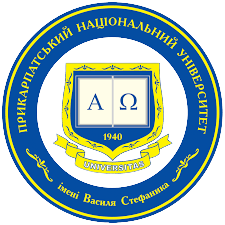 Відділ аспірантури і  докторантури
Доповідач: д.ф.-м.н., професор Роман ІЛЬНИЦЬКИЙ
ІНФОРМАЦІЙНА СИСТЕМА
– електронна інформаційно-комунікаційна система, що адмініструється Національним агентством із забезпечення якості вищої освіти та дає змогу створювати, переглядати, обмінюватися інформацією в електронній формі щодо утворення разових спеціалізованих вчених рад, присудження ними ступеня доктора філософії та скасування рішень разових спеціалізованих вчених рад про присудження зазначеного ступеня. Національне агентство встановлює порядок функціонування інформаційної системи, який повинен передбачати функціональні можливості інформаційної системи, компоненти інформаційної системи та механізм їх функціонування, перелік відомостей, які вносяться до інформаційної системи, порядок автентифікації.
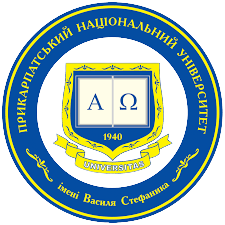 Відділ аспірантури і  докторантури
Разова рада утворюється закладом, в якому здобувач виконав акредитовану освітньо-наукову програму.
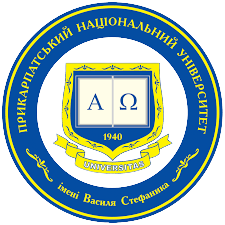 Здобувач, який виконує неакредитовану освітньо-наукову програму, має право у порядку, встановленому законодавством, на переведення до іншого закладу, який має акредитовану освітньо-наукову програму за відповідною спеціальністю (спеціальностями).
Відділ аспірантури і  докторантури
Вимоги до дисертації
Дисертація повинна містити нові науково обґрунтовані результати проведених здобувачем досліджень, які виконують конкретне наукове завдання, що має істотне значення для певної галузі знань.
Дисертація виконується державною або англійською мовою.
Вимоги щодо оформлення дисертації встановлюються МОН. Максимальний та/або мінімальний обсяг основного тексту дисертації встановлюється освітньо-науковою програмою закладу відповідно до специфіки відповідної галузі знань та/або спеціальності.
Дисертація подається до захисту у вигляді спеціально підготовленого рукопису.
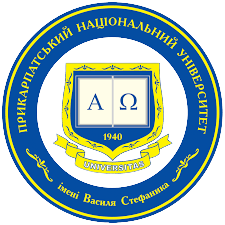 Відділ аспірантури і  докторантури
НАУКОВІ РЕЗУЛЬТАТИ ДИСЕРТАЦІЇ ПОВИННІ БУТИ ВИСВІТЛЕНІ НЕ МЕНШЕ НІЖ У ТРЬОХ НАУКОВИХ ПУБЛІКАЦІЯХ ЗДОБУВАЧА, ДО ЯКИХ ЗАРАХОВУЮТЬСЯ:
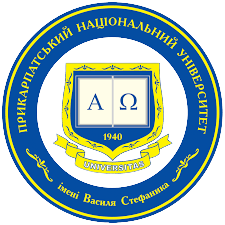 1) статті у наукових виданнях, включених на дату опублікування до переліку наукових фахових видань України. Якщо число співавторів у такій статті (разом із здобувачем) становить більше двох осіб, така стаття прирівнюється до 0,5 публікації (крім публікацій, визначених підпунктом 2 цього пункту);
2) статті у періодичних наукових виданнях, проіндексованих у базах даних Web of Science Core Collection та/або Scopus (крім видань держави, визнаної Верховною Радою України державою-агресором);
3) не більше одного патенту на винахід, що пройшов кваліфікаційну експертизу та безпосередньо стосується наукових результатів дисертації, що прирівнюється до однієї наукової публікації;
4) одноосібні монографії, що рекомендовані до друку вченими радами закладів та пройшли рецензування, крім одноосібних монографій, виданих у державі, визнаній Верховною Радою України державою-агресором. До одноосібних монографій прирівнюються одноосібні розділи у колективних монографіях за тих же умов.
Відділ аспірантури і  докторантури
Статті
Стаття у виданні, віднесеному до першого - третього квартилів (Q1—Q3) відповідно до класифікації SCImago Journal and Country Rank або Journal Citation Reports, чи одноосібна монографія, що відповідає зазначеним вимогам, прирівнюється до двох наукових публікацій. 
Статті зараховуються за темою дисертації за умови обґрунтування отриманих наукових результатів відповідно до мети статті (поставленого завдання) та висновків, а також опублікування не більше ніж однієї статті в одному випуску (номері) наукового видання.
Статті, опубліковані після набрання чинності цим Порядком, зараховуються за темою дисертації лише за наявності у них активного ідентифікатора DOI (Digital Object Identifier), крім публікацій, що містять інформацію, віднесену до державної таємниці, або інформацію для службового користування.
Не вважається самоплагіатом використання здобувачем своїх наукових праць у тексті дисертації без посилання на ці праці, якщо вони попередньо опубліковані з метою висвітлення в них основних наукових результатів дисертації та вказані здобувачем в анотації дисертації.
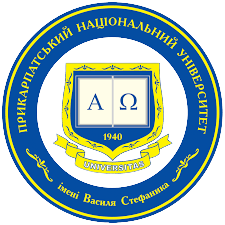 Відділ аспірантури і  докторантури
ПІСЛЯ ЗАВЕРШЕННЯ НАВЧАННЯ ЗА АКРЕДИТОВАНОЮ ОСВІТНЬО-НАУКОВОЮ ПРОГРАМОЮ ЗДОБУВАЧ:
1) отримує академічну довідку про виконання освітньо-наукової програми, оформлену за формою, затвердженою МОН, і висновок наукового керівника (керівників);
2) звертається до структурного підрозділу закладу, що реалізує відповідну освітньо-наукову програму та/або здійснює підготовку здобувача, з письмовою заявою щодо отримання висновку про наукову новизну, теоретичне та практичне значення результатів дисертації. До заяви додаються  дисертація в друкованому та електронному вигляді, наукові публікації (або їх копії), в яких висвітлено наукові результати дисертації, академічна довідка про виконання освітньо-наукової програми та висновок наукового керівника (керівників).
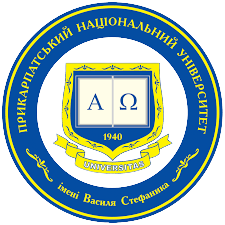 Відділ аспірантури і  докторантури
ВИСНОВОК ПРО НАУКОВУ НОВИЗНУ
З метою надання висновку про наукову новизну, теоретичне та практичне значення результатів дисертації проводиться публічна презентація здобувачем наукових результатів дисертації та її обговорення на засіданні структурного підрозділу закладу, що реалізує відповідну освітньо-наукову програму та/або здійснює підготовку здобувача. Результати обговорення та проведення презентації відображаються у висновку про наукову новизну, теоретичне та практичне значення результатів дисертації, який підписується головуючим на засіданні структурного підрозділу закладу.
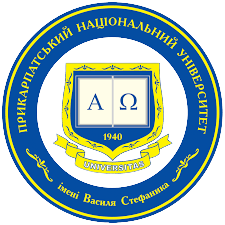 Відділ аспірантури і  докторантури
Продовження
ВИСНОВОК ПРО НАУКОВУ НОВИЗНУ
У разі отримання негативного висновку про наукову новизну, теоретичне та практичне значення
результатів дисертації за здобувачем зберігається право на повторне звернення до структурного підрозділу закладу з письмовою заявою щодо отримання такого висновку після доопрацювання дисертації або на поновлення в закладі для завершення виконання відповідної освітньо-наукової програми, якщо здобувач достроково відрахований з аспірантури за власною заявою.
Здобувач за наявності поважних причин (за станом здоров’я, сімейними обставинами тощо) за письмовою заявою має право на отримання висновку про наукову новизну, теоретичне та практичне значення результатів дисертації та проведення захисту дисертації в разовій раді протягом двох років після відрахування з аспірантури.
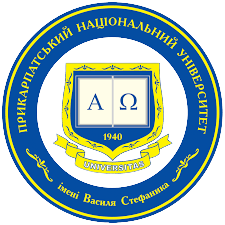 Відділ аспірантури і  докторантури
утворення разової ради
За умови отримання позитивного висновку про наукову новизну, теоретичне та практичне значення результатів
дисертації здобувач має право звернутися до вченої ради закладу, в якому він виконав освітньо-наукову програму, з письмовою заявою про утворення разової ради
У заяві здобувач засвідчує, що дисертація виконана ним самостійно з дотриманням академічної доброчесності, підтверджує, що подано до захисту остаточний текст дисертації, та зазначає мову захисту дисертації (державна або за бажанням здобувача англійська мова).
До заяви додаються:
дисертація в друкованому та електронному вигляді;
наукові публікації (або їх копії), в яких висвітлено наукові результати дисертації;
академічна довідка про виконання освітньо-наукової програми;
висновок наукового керівника (керівників);
висновок про наукову новизну, теоретичне та практичне значення результатів дисертації.
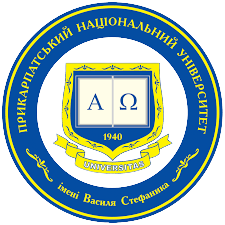 Відділ аспірантури і  докторантури
утворення разової ради
Вчена рада не пізніше двох місяців з дня отримання заяви здобувача утворює разову раду у складі п’яти осіб — голови разової ради, двох рецензентів та двох офіційних опонентів, про що видається наказ закладу.
Компетентність членів разової ради за тематикою дослідження здобувача визначається наявністю не менше трьох наукових публікацій за тематикою дослідження здобувача за умови їх опублікування протягом останніх п’яти років до дня утворення разової ради та після присудження вченому ступеня доктора філософії (кандидата наук), до яких зараховуються:
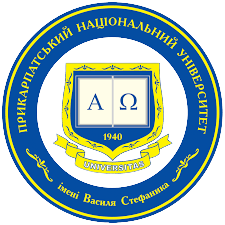 Відділ аспірантури і  докторантури
Продовження
утворення разової ради
одноосібні монографії, що рекомендовані до друку вченими радами закладів та пройшли та пройшли рецензування, та
пройшли рецензування, крім одноосібних монографій, виданих у державі, визнаній Верховною Радою України державою-агресором. До одноосібних монографій прирівнюються одноосібні розділи у колективних монографіях за тих же умов (для іноземних видань — згідно з вимогами до наукових видань відповідної держави);
наукові статті, опубліковані у наукових виданнях, включених на дату опублікування до переліку наукових фахових видань України;
наукові статті, опубліковані у періодичних наукових виданнях, проіндексованих у базах даних Web of Science Core Collection та/або Scopus, крім видань держави, визнаної Верховною Радою України державою-агресором. 
Одноосібна монографія загальним обсягом не менше п’яти авторських аркушів або наукова публікація у періодичному науковому виданні, віднесеному до першого — третього квартилів (Q1—Q3) відповідно до класифікації SCImago Journal and Country Rank або Journal Citation Reports, прирівнюється до двох наукових публікацій.
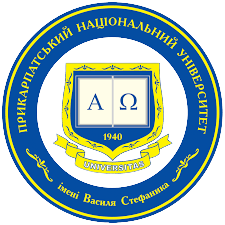 Відділ аспірантури і  докторантури
УТВОРЕННЯ РАЗОВОЇ РАДИ
Структурний підрозділ, на засіданні якого здійснювалася публічна презентація здобувачем наукових результатів дисертації, подає вченій раді закладу пропозиції щодо кандидатур до складу разової ради. 
У разі відсутності у закладі можливості призначити двох рецензентів з урахуванням вимог цього Порядку разова рада утворюється у складі голови ради, одного рецензента та трьох офіційних опонентів.
Офіційні опоненти не можуть працювати в одному і тому ж закладі та включаються до складу разової ради за їх письмовою згодою.
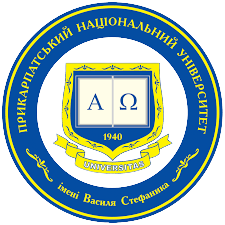 Відділ аспірантури і  докторантури
ОСОБА НЕ МОЖЕ ВХОДИТИ ДО СКЛАДУ РАЗОВОЇ РАДИ У РАЗІ, КОЛИ ВОНА:
1) є науковим керівником здобувача;
2) є керівником закладу, в якому утворюється разова рада;
3) є співавтором наукових публікацій здобувача; 
4) має реальний чи потенційний конфлікт інтересів щодо здобувача (зокрема, є його близькою особою) та/або його наукового керівника;
5) притягувалася до академічної відповідальності за порушення академічної доброчесності, зокрема щодо позбавлення права участі у роботі спеціалізованих вчених рад відповідно до Законів України “Про вищу освіту”, “Про наукову і науково-технічну діяльність”;
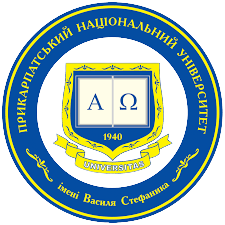 Відділ аспірантури і  докторантури
Продовження
ОСОБА НЕ МОЖЕ ВХОДИТИ ДО СКЛАДУ РАЗОВОЇ РАДИ У РАЗІ, КОЛИ ВОНА:
6) працює (працювала) на керівних посадах у закладах, установах, організаціях, що незаконно провадять (провадили) свою діяльність на тимчасово окупованих територіях України;
7) не володіє мовою захисту дисертації в обсязі, достатньому для кваліфікованого проведення атестації здобувача;
8) отримала диплом доктора філософії (кандидата наук) менше ніж за три роки до дати утворення разової ради.

Одна особа протягом календарного року може брати участь як член разової ради не більш як у восьми захистах дисертацій.
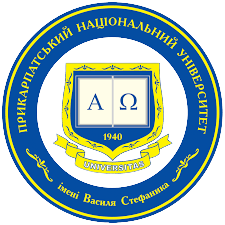 Відділ аспірантури і  докторантури
Рішення про утворення разової ради
Рішення про утворення разової ради приймає вчена рада університету. Університет на підставі рішення вченої ради видає наказ про утворення разової ради.
Протягом п’яти робочих днів з дати видання наказу про утворення разової ради університет:
1) оприлюднює з урахуванням вимог законодавства з питань державної таємниці та службової інформації на своєму офіційному веб-сайті електронну копію дисертації у форматі PDF/A з текстовим шаром з накладенням електронного підпису здобувача, що базується на кваліфікованому сертифікаті електронного підпису (з використанням кваліфікованої електронної позначки часу), та інформацію про склад разової ради, посилання на веб-сайт, де здійснюватиметься трансляція захисту дисертації;
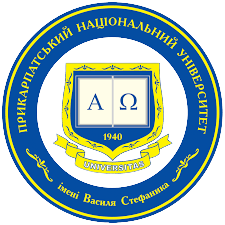 Відділ аспірантури і  докторантури
Продовження
Рішення про утворення разової ради
2) вносить інформацію про утворення разової ради до інформаційної системи;
3) передає друкований примірник дисертації, підписаний здобувачем, до бібліотеки закладу;
4) подає електронний примірник дисертації до державної наукової установи “Український інститут науково-технічної експертизи та інформації”, а також до локального репозитарію закладу.
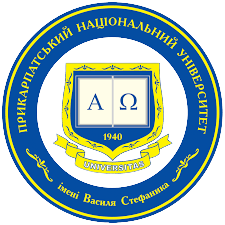 Відділ аспірантури і  докторантури
ІНФОРМАЦІЯ ПРО УТВОРЕННЯ РАЗОВОЇ РАДИ ВВАЖАЄТЬСЯ ОПРИЛЮДНЕНОЮ З ДНЯ ЇЇ ВНЕСЕННЯ ДО ІНФОРМАЦІЙНОЇ СИСТЕМИ.
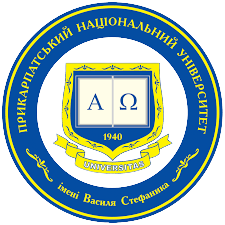 Будь-яка особа, яка є суб’єктом наукової і науково-технічної діяльності, може подати МОН повідомлення щодо невідповідності складу разової ради вимогам законодавства протягом 15 днів з дня оприлюднення Національним агентством інформації про утворення разової ради (внесення змін до складу разової ради).
МОН проводить перевірку відповідності складу разової ради вимогам даного Порядку та розглядає повідомлення щодо невідповідності складу разової ради (у разі надходження) протягом місяця з дня оприлюднення Національним агентством інформації про утворення разової ради (внесення змін до складу разової ради). 
У разі виявлення порушень МОН зупиняє роботу разової ради шляхом внесення відповідної інформації до інформаційної системи із зазначенням підстав для усунення виявлених порушень.
Відділ аспірантури і  докторантури
зміни у складі разової ради
З метою усунення виявлених порушень, а також у разі неможливості виконання членом (членами) разової ради своїх обов’язків заклад видає наказ про внесення змін до складу разової ради, інформацію про що вносить до інформаційної системи. 
Інформація про зміни у складі разової ради оприлюднюється в інформаційній системі.
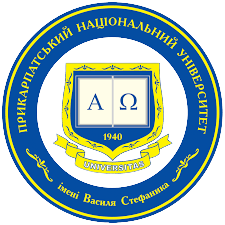 Відділ аспірантури і  докторантури
Рецензія та відгук
За результатами вивчення дисертації та наукових публікацій здобувача, зарахованих за темою дисертації, протягом 45 календарних днів з дня оприлюднення інформації про утворення разової ради кожен рецензент подає разовій раді рецензію, а кожен офіційний опонент – відгук, в яких зазначають результати власної оцінки наукового рівня дисертації і наукових публікацій здобувача, зокрема новизни представлених теоретичних та/або експериментальних результатів проведених здобувачем досліджень, їх наукової обґрунтованості, рівня виконання поставленого наукового завдання та оволодіння здобувачем методологією наукової діяльності.
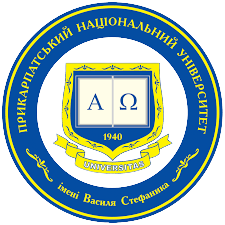 Відділ аспірантури і  докторантури
Рецензенти і офіційні опоненти забезпечують об’єктивність підготовлених ними рецензій і відгуків, засвідчують їх власними підписами та відбитками печаток закладів за основним місцем роботи.
У разі неподання рецензії (відгуку) у встановлений строк або подання з порушенням встановленого строку голова разової ради ініціює перед вченою радою закладу питання про заміну відповідного члена ради.
Заклад забезпечує створення необхідних умов для проведення разовою радою перевірки дотримання здобувачем академічної доброчесності.
У разі виявлення членами ради академічного плагіату, фабрикації, фальсифікації у дисертації та/або наукових публікаціях здобувача рецензент (офіційний опонент) зазначає про це у своїй рецензії (відгуку).
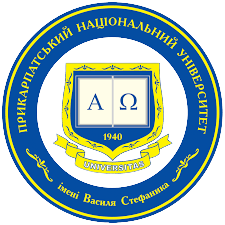 Відділ аспірантури і  докторантури
ДАТА, ЧАС І МІСЦЕ ПРОВЕДЕННЯ ПУБЛІЧНОГО ЗАХИСТУ ДИСЕРТАЦІЇ
Протягом трьох робочих днів з дня надходження до разової ради останньої рецензії (відгуку) разова рада призначає дату, час і місце проведення публічного захисту дисертації. Дата проведення публічного захисту дисертації призначається не раніше ніж через два тижні та не пізніше ніж через чотири тижні з дня надходження до разової ради останньої рецензії (відгуку). Інформація про дату, час і місце проведення публічного захисту дисертації здобувача оприлюднюється на офіційному веб-сайті закладу та вноситься до інформаційної системи;
Електронні копії рецензій (відгуків) у форматі PDF/А з текстовим шаром з накладенням електронного підпису рецензента (офіційного опонента), що базується на кваліфікованому сертифікаті електронного підпису (з використанням кваліфікованої електронної позначки часу), оприлюднюються на офіційному веб-сайті закладу з урахуванням вимог законодавства з питань державної таємниці та службової інформації, а їх копії на вимогу здобувача надаються йому для ознайомлення.
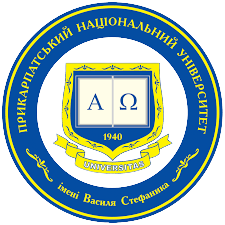 Відділ аспірантури і  докторантури
Публічний захист дисертації
Публічний захист дисертації проводиться на засіданні разової ради, яке вважається правоможним за умови участі в ньому повного складу разової ради.
Члени разової ради та/або здобувач можуть брати участь у засіданні разової ради за допомогою засобів відеозв’язку в режимі реального часу. Заклад забезпечує можливість використання засобів відеозв’язку, зокрема особами з інвалідністю.
У разі відсутності кворуму для проведення засідання разова рада приймає рішення про перенесення дати проведення захисту дисертації, призначаючи іншу дату не раніше ніж через два тижні та не пізніше ніж чотири тижні від попередньої дати.
Протягом трьох робочих днів з дня прийняття рішення про зміну дати проведення захисту дисертації інформація про дату, час і місце проведення захисту дисертації оприлюднюється на офіційному веб-сайті закладу та вноситься до інформаційної системи.
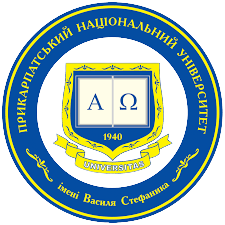 Відділ аспірантури і  докторантури
ПУБЛІЧНИЙ ЗАХИСТ ДИСЕРТАЦІЇ
Заклад забезпечує трансляцію захисту дисертації в режимі реального часу на своєму офіційному веб-сайті, а також відеозапис трансляції захисту дисертації з урахуванням вимог законодавства з питань державної таємниці та службової інформації.
Якість і тривалість відеозапису трансляції захисту дисертації повинна бути достатньою для того, щоб повністю (без перерв) відтворити процедуру захисту дисертації, в тому числі з виступами здобувача та членів разової ради, наукової дискусії, а також голосування кожного з членів ради.
Засідання разової ради для проведення публічного захисту дисертації проводиться за процедурою, визначеною закладом.
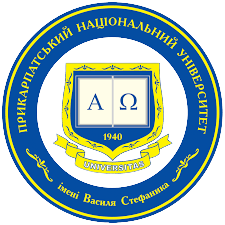 Відділ аспірантури і  докторантури
Публічний захист дисертації
Захист дисертації повинен мати характер відкритої наукової дискусії, в якій зобов’язані взяти участь здобувач, голова та усі члени разової ради.
У разі надходження до закладу звернень інших осіб з оцінкою дисертації разова рада озвучує їх під час публічного захисту дисертації та з урахуванням результатів їх розгляду приймає відповідне рішення. Такі звернення беруться до розгляду у разі їх надходження не пізніше ніж за три робочих дні до дня захисту дисертації.
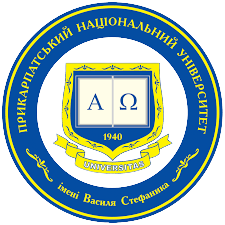 Відділ аспірантури і  докторантури
ПУБЛІЧНИЙ ЗАХИСТ ДИСЕРТАЦІЇ
Кожен член разової ради відкрито висловлює свою позицію за присудження або за відмову у присудженні ступеня доктора філософії. 
Рада приймає рішення шляхом відкритого голосування: 
про присудження ступеня доктора філософії, якщо його підтримали не менше ніж чотири члени разової ради; 
про відмову у присудженні ступеня доктора філософії, якщо його  підтримали два чи більше членів разової ради. 
За результатами голосування оформлюється рішення разової ради про присудження (відмову у присудженні) ступеня доктора філософії за формою, затвердженою МОН.
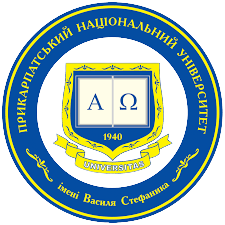 Відділ аспірантури і  докторантури
Продовження
ПУБЛІЧНИЙ ЗАХИСТ ДИСЕРТАЦІЇ
У рішенні, яке підписується головою разової ради та скріплюється відбитком печатки закладу, обов’язково зазначаються результати голосування членів разової ради.
Член разової ради має право викласти письмово окрему думку, в якій зазначити зауваження щодо дисертації, зокрема щодо дотримання здобувачем академічної доброчесності та/або щодо процедури захисту дисертації. Окрема думка додається до рішення разової ради про присудження (відмову у присудженні) ступеня доктора філософії і є його невід’ємною частиною.
Невід’ємною частиною рішення є також відеозапис трансляції захисту дисертації, на який накладається електронна печатка закладу, що базується на кваліфікованому сертифікаті електронної печатки.
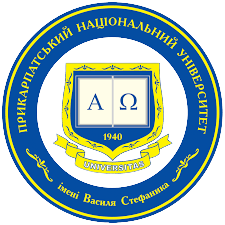 Відділ аспірантури і  докторантури
Публічний захист дисертації
Здобувач має право до початку голосування щодо присудження ступеня доктора філософії за письмовою заявою на ім’я голови разової ради зняти дисертацію із захисту, крім випадків виявлення разовою радою порушення академічної доброчесності в дисертації та/або наукових публікаціях, в яких висвітлені основні наукові результати дисертації. Здобувач може скористатися таким правом лише один раз.
Якщо разова рада виявила факти академічного плагіату, фабрикації чи фальсифікації у дисертації та/або наукових публікаціях, в яких висвітлені основні наукові результати дисертації, заява про зняття дисертації із захисту не приймається. У такому разі разова рада приймає рішення про відмову у присудженні ступеня доктора філософії без права повторного подання дисертації до захисту.
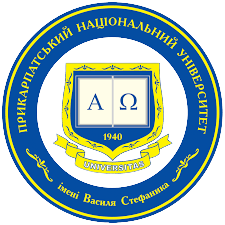 Відділ аспірантури і  докторантури
ПІСЛЯ ПРИЙНЯТТЯ РАЗОВОЮ РАДОЮ РІШЕННЯ ПРО ПРИСУДЖЕННЯ (ВІДМОВУ У ПРИСУДЖЕННІ) СТУПЕНЯ ДОКТОРА ФІЛОСОФІЇ ЗАКЛАД:
1) протягом трьох робочих днів оприлюднює рішення разової ради про присудження (відмову у присудженні) ступеня доктора філософії та відеозапис трансляції захисту дисертації на своєму офіційному веб-сайті з урахуванням вимог законодавства з питань державної таємниці та службової інформації. Якщо заклад на своєму офіційному веб-сайті не може оприлюднити відеозапис трансляції захисту дисертації, він оприлюднює відеозапис трансляції захисту дисертації на іншому веб-сайті з можливістю вільного перегляду та обов’язковим оприлюдненням посилання на своєму офіційному веб-сайті;
2) протягом п’яти робочих днів подає інформацію про результати захисту дисертації до інформаційної системи.
У разі зняття дисертації із захисту заклад протягом трьох робочих днів з дати захисту дисертації оприлюднює інформацію про це на своєму офіційному веб-сайті, а також подає її до інформаційної системи.
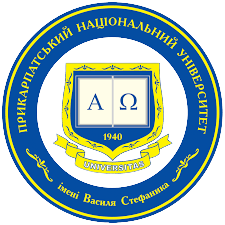 Відділ аспірантури і  докторантури
Повторний захист дисертації
У разі зняття здобувачем дисертації із захисту або відмови разової ради у присудженні ступеня доктора філософії здобувач має право за умови доопрацювання подати дисертацію повторно до захисту не раніше ніж через рік, крім випадку виявлення академічного плагіату.

Повторний захист дисертації після її доопрацювання можливий за умови отримання здобувачем повторно висновку про наукову новизну, теоретичне та практичне значення результатів дисертації.
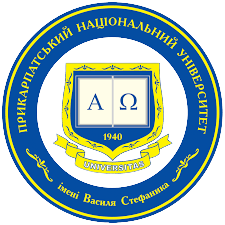 Відділ аспірантури і  докторантури
рішення разової ради про присудження ступеня доктора філософії
На підставі рішення разової ради про присудження ступеня доктора філософії заклад не раніше ніж через 15 та не пізніше ніж через 30 календарних днів з дня захисту дисертації видає наказ про видачу здобувачеві диплома доктора філософії та додатка до нього європейського зразка.
Якщо протягом 15 календарних днів з дня захисту дисертації закладом було виявлено порушення встановленої процедури захисту дисертації або до закладу надійшло повідомлення про таке порушення, наказ закладу про видачу здобувачеві диплома доктора філософії видається у разі прийняття вченою радою рішення про залишення рішення разової ради в силі.
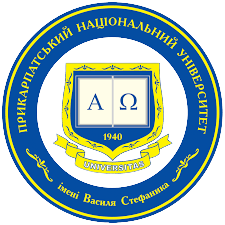 Відділ аспірантури і  докторантури
присудження ступеня доктора філософії
Рішення разової ради про присудження ступеня доктора філософії набирає чинності з дати набрання чинності наказом закладу про видачу диплома доктора філософії.
Диплом доктора філософії оформляється за формою, затвердженою МОН, та видається здобувачеві у порядку, встановленому закладом.
Протягом десяти робочих днів з дня видачі диплома доктора філософії заклад додає копію рішення разової ради про присудження ступеня доктора філософії, засвідчену головою разової ради, до примірника дисертації, що зберігається у бібліотеці закладу.
Положення цього пункту застосовуються з урахуванням вимог законодавства з питань державної таємниці та службової інформації.
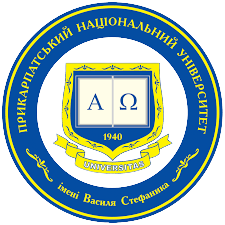 Відділ аспірантури і  докторантури
Висновок про наукову новизну, теоретичне та практичне значення результатів дисертації, рецензії, відгуки, рішення разової ради про присудження ступеня доктора філософії та відеозапис трансляції захисту дисертації додається до особової справи здобувача, яка зберігається відповідно до законодавства.
Відеозапис трансляції захисту дисертації, оприлюднений закладом, повинен бути доступним для вільного перегляду не менше ніж шість місяців з дати набрання чинності рішенням разової ради про присудження ступеня доктора філософії.
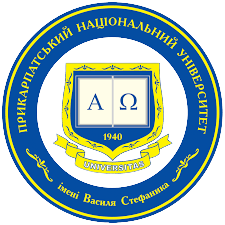 Відділ аспірантури і  докторантури
Скасування рішення разової ради про присудження ступеня доктора філософії у зв’язку із порушенням процедури захисту дисертації
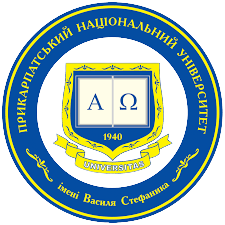 Заклад, який утворив разову раду, до видачі здобувачеві диплома доктора філософії має право скасувати рішення разової ради про присудження ступеня доктора філософії у зв’язку з порушенням встановленої процедури захисту дисертації.

Порушення вимог щодо складу разової ради не може бути підставою для скасування рішення разової ради, якщо робота такої ради не зупинена МОН.
Відділ аспірантури і  докторантури
порушення процедури захисту дисертації
Повідомлення щодо порушення процедури захисту дисертації може бути надано до закладу будь-якою особою, яка є суб’єктом наукової і науково-технічної діяльності, протягом 15 календарних днів з дня проведення захисту дисертації. У повідомленні зазначаються прізвище та власне ім’я (для фізичних осіб) або повне найменування (для юридичних осіб) та адреса особи, обґрунтування та посилання на докази, що підтверджують наведені у ньому обставини.
Повідомлення щодо порушення процедури захисту дисертації надсилається:
в електронній формі з накладенням електронного підпису, що базується на кваліфікованому сертифікаті електронного підпису, — на офіційну адресу електронної пошти закладу; 
в паперовій формі за підписом особи, що його подає (керівника юридичної особи), — на адресу закладу. 
Датою подання повідомлення щодо порушення процедури захисту дисертації є дата його надходження до закладу.
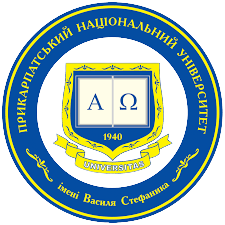 Відділ аспірантури і  докторантури
скасування рішення разової ради про присудження ступеня доктора філософії
З метою розгляду питання про скасування рішення разової ради про присудження ступеня доктора філософії у зв’язку з порушенням встановленої процедури захисту дисертації вчена рада закладу на найближчому засіданні утворює комісію у складі трьох наукових (науково-педагогічних) працівників закладу. До складу такої комісії не можуть бути включені члени разової ради.
Комісія розглядає повідомлення щодо порушення процедури захисту дисертації протягом двох тижнів з дня її утворення. 
Результати розгляду виносяться на засідання комісії, яке проводиться відкрито, за участю особи, яка подала повідомлення, та/або її представника, здобувача та у разі потреби членів відповідної разової ради. Вказані особи інформуються про дату, час і місце проведення засідання за п’ять календарних днів до дати його проведення. Відсутність вказаних осіб на засіданні не перешкоджає розгляду повідомлення щодо порушення процедури захисту дисертації.
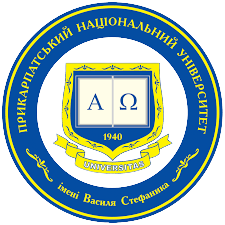 Відділ аспірантури і  докторантури
скасування рішення разової ради про присудження ступеня доктора філософії
Протягом п’яти робочих днів з дати засідання комісія готує висновок, який підписується всіма членами комісії.
У висновку комісії наводяться підстави для прийняття нею рішення та пропонується:
скасувати рішення разової ради про присудження ступеня доктора філософії у зв’язку з порушенням встановленої цим Порядком процедури захисту дисертації;
відмовити особі у задоволенні повідомлення щодо порушення процедури захисту дисертації.
Висновок комісії у строк до трьох робочих днів з дня підписання подається вченій раді закладу.
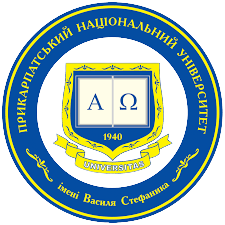 Відділ аспірантури і  докторантури
Продовження
скасування рішення разової ради про присудження ступеня доктора філософії
Вчена рада закладу на найближчому засіданні розглядає висновок комісії та за результатами його розгляду приймає рішення про скасування рішення разової ради про присудження ступеня доктора філософії або про залишення рішення разової ради в силі, про що видається наказ закладу.
Протягом трьох робочих днів з дати видання зазначеного наказу рішення вченої ради разом з висновком комісії оприлюднюється на офіційному веб-сайті закладу.
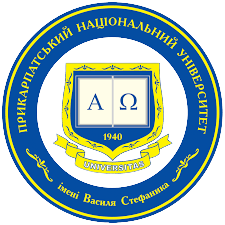 Відділ аспірантури і  докторантури
скасування рішення разової ради про присудження ступеня доктора філософії
Національне агентство має право скасувати рішення разової ради про присудження ступеня доктора філософії у зв’язку з порушенням встановленої процедури захисту дисертації протягом шести місяців з дня видання наказу закладу про видачу здобувачеві диплома доктора філософії.
У разі надходження до Національного агентства повідомлення щодо порушення процедури захисту дисертації Національне агентство розглядає його протягом трьох місяців з дня надходження.
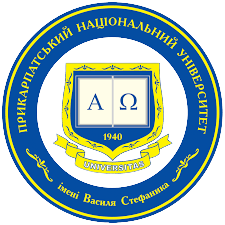 Відділ аспірантури і  докторантури
ПОВІДОМЛЕННЯ ЩОДО ПОРУШЕННЯ ПРОЦЕДУРИ ЗАХИСТУ ДИСЕРТАЦІЇ
Повідомлення щодо порушення процедури захисту дисертації може бути подане Національному агентству будь-якою особою, яка є суб’єктом наукової і науково-технічної діяльності. У повідомленні зазначаються прізвище та власне ім’я (для фізичних осіб) або повне найменування (для юридичних осіб) та адреса особи, обґрунтування та посилання на докази, що підтверджують наведені у ньому обставини.
Повідомлення щодо порушення процедури захисту дисертації надсилається:
в електронній формі з накладенням електронного підпису, що базується на кваліфікованому сертифікаті електронного підпису, — на офіційну адресу електронної пошти Національного агентства; 
в паперовій формі за підписом особи, що його подає (керівника юридичної особи), — на адресу Національного агентства. 
Датою подання повідомлення щодо порушення процедури захисту дисертації є дата його надходження до Національного агентства.
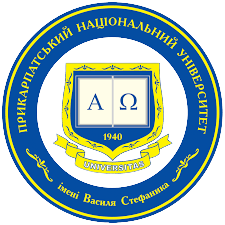 Відділ аспірантури і  докторантури
Повідомлення щодо порушення процедури захисту дисертації
Національне агентство протягом трьох робочих днів з дати надходження повідомлення щодо порушення процедури захисту дисертації оприлюднює його в інформаційній системі та надсилає його копію до відповідного закладу.
У разі невідповідності зазначеного повідомлення встановленим вимогам, Національне агентство повертає повідомлення особі без розгляду.
Заклад протягом 20 робочих днів з дня надходження повідомлення щодо порушення процедури захисту дисертації має право надати свої письмові пояснення щодо викладених у повідомленні обставин. Ненадання таких пояснень не перешкоджає розгляду зазначеного повідомлення. 
Національне агентство має право отримувати від закладу інформацію та документи, необхідні для розгляду повідомлення.
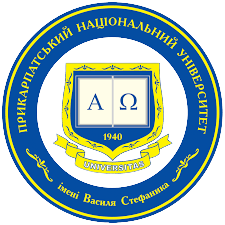 Відділ аспірантури і  докторантури
Апеляційний комітет
Повідомлення щодо порушення процедури захисту дисертації розглядається Апеляційним комітетом Національного агентства (далі — Апеляційний комітет) у порядку, встановленому Національним агентством.
Результати розгляду повідомлення щодо порушення процедури захисту дисертації виносяться на засідання Апеляційного комітету. Про дату, час і місце проведення засідання інформуються особа, яка подала повідомлення, та заклад за п’ять робочих днів до дати засідання. Участь зазначеної особи і представника закладу в засіданні Апеляційного комітету не є обов’язковою.
Апеляційний комітет на своєму засіданні встановлює наявність або відсутність порушень встановленої цим Порядком процедури захисту дисертації, про що готує подання та вносить його на розгляд Національного агентства.
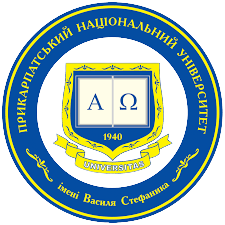 Відділ аспірантури і  докторантури
Продовження
АПЕЛЯЦІЙНИЙ КОМІТЕТ
У разі виявлення Апеляційним комітетом під час розгляду повідомлення щодо порушення процедури захисту дисертації порушень академічної доброчесності, зокрема наявності в дисертації та/або наукових публікаціях, в яких висвітлені наукові результати дисертації, фактів академічного плагіату, фабрикації, фальсифікації, Апеляційний комітет приймає рішення про передачу зазначеного повідомлення на розгляд Комітету з питань етики Національного агентства (далі — Комітет з етики) та вносить інформацію про це до інформаційної системи.
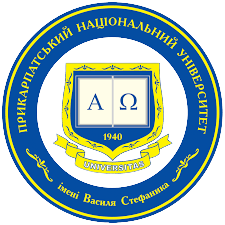 Відділ аспірантури і  докторантури
Засідання Національного агентства
Про дату, час і місце проведення засідання Національного агентства для розгляду подання Апеляційного комітету інформуються особа, яка подала повідомлення щодо порушення процедури захисту дисертації, та заклад за п’ять робочих днів до дати засідання. Участь зазначеної особи і представника закладу в засіданні Національного агентства не є обов’язковою.
За результатами розгляду Національне агентство на своєму засіданні приймає рішення про скасування рішення разової ради про присудження ступеня доктора філософії або про залишення рішення разової ради в силі.
Протягом п’яти робочих днів з дати засідання Національне агентство інформує про прийняте рішення особу, яка подала повідомлення щодо порушення процедури захисту дисертації, заклад та особу, стосовно дисертації якої розглядалося повідомлення, а також вносить відповідну інформацію до інформаційної системи.
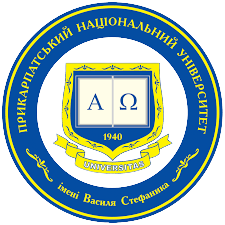 Відділ аспірантури і  докторантури
Скасування рішення разової ради про присудження ступеня доктора філософії
Скасування рішення разової ради про присудження ступеня доктора філософії у зв’язку із встановленням фактів академічного плагіату, фабрикації, фальсифікації
Заклад, в якому утворена разова рада, або його правонаступник має право скасувати рішення разової ради про присудження ступеня доктора філософії у зв’язку з виявленням у дисертації та/або наукових публікаціях, в яких висвітлені наукові результати дисертації, фактів академічного плагіату, фабрикації, фальсифікації незалежно від строку, що минув після присудження разовою радою ступеня доктора філософії.
Заклад протягом трьох місяців з моменту виявлення ним у захищеній дисертації та/або наукових публікаціях, в яких висвітлені наукові результати дисертації, фактів академічного плагіату, фабрикації, фальсифікації або з дня надходження до закладу повідомлення про зазначені факти розглядає питання щодо скасування рішення разової ради про присудження ступеня доктора філософії.
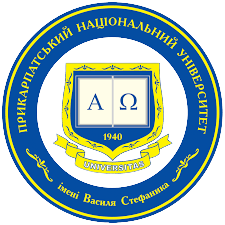 Відділ аспірантури і  докторантури
факти академічного плагіату, фабрикації, фальсифікації
Повідомлення щодо наявності у дисертації та/або наукових публікаціях, в яких висвітлені наукові результати дисертації, фактів академічного плагіату, фабрикації, фальсифікації може бути подане до закладу будь-якою особою, яка є суб’єктом наукової і науково-технічної діяльності. У повідомленні зазначаються прізвище та власне ім’я (для фізичних осіб) або повне найменування (для юридичних осіб) та адреса особи, обґрунтування та посилання на докази, що підтверджують наведені у ньому обставини.
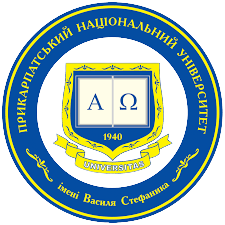 Відділ аспірантури і  докторантури
Продовження
факти академічного плагіату, фабрикації, фальсифікації
Повідомлення щодо наявності у дисертації та/або наукових публікаціях, в яких висвітлені наукові результати дисертації, фактів академічного плагіату, фабрикації, фальсифікації надсилається:
в електронній формі з накладенням електронного підпису, що базується на кваліфікованому сертифікаті електронного підпису, — на офіційну адресу електронної пошти закладу; 
в паперовій формі за підписом особи, що його подає (керівника юридичної особи), — на адресу закладу. 
Датою подання повідомлення щодо наявності у дисертації та/або наукових публікаціях, в яких висвітлені наукові результати дисертації, фактів академічного плагіату, фабрикації, фальсифікації є дата його надходження до закладу.
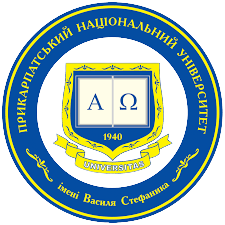 Відділ аспірантури і  докторантури
Порядок встановлення фактів порушення академічної доброчесності та скасування рішення разової ради визначається вченою радою закладу з урахуванням вимог Закону України “Про освіту”, спеціальних законів та цього Порядку.
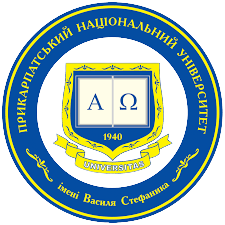 Питання щодо скасування рішення разової ради про присудження ступеня доктора філософії у зв’язку з виявленням у дисертації та/або наукових публікаціях, в яких висвітлені наукові результати дисертації, фактів академічного плагіату, фабрикації, фальсифікації виноситься на засідання вченої ради закладу. Про дату, час і місце проведення засідання вченої ради інформуються особа, яка подала повідомлення, особа, рішення про присудження якій ступеня доктора філософії оскаржується, та у разі потреби члени відповідної разової ради за п’ять робочих днів до дати засідання. Вчена рада на своєму засіданні приймає рішення про скасування рішення разової ради про присудження ступеня доктора філософії або про залишення рішення разової ради в силі.
Відділ аспірантури і  докторантури
НАЦІОНАЛЬНЕ АГЕНТСТВО РОЗГЛЯДАЄ ПИТАННЯ ЩОДО СКАСУВАННЯ РІШЕННЯ РАЗОВОЇ РАДИ ПРО ПРИСУДЖЕННЯ СТУПЕНЯ ДОКТОРА ФІЛОСОФІЇ У ЗВ’ЯЗКУ З ВИЯВЛЕННЯМ У ДИСЕРТАЦІЇ ТА/АБО НАУКОВИХ ПУБЛІКАЦІЯХ, В ЯКИХ ВИСВІТЛЕНІ НАУКОВІ РЕЗУЛЬТАТИ ДИСЕРТАЦІЇ, ФАКТІВ АКАДЕМІЧНОГО ПЛАГІАТУ, ФАБРИКАЦІЇ, ФАЛЬСИФІКАЦІЇ У РАЗІ:
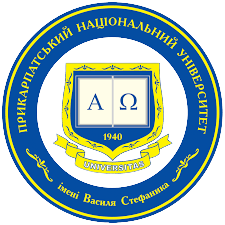 1) надходження до Національного агентства скарги особи на рішення закладу про залишення без розгляду її повідомлення щодо наявності у дисертації та/або наукових публікаціях, в яких висвітлені наукові результати дисертації, фактів академічного плагіату, фабрикації, фальсифікації або про залишення рішення разової ради в силі (далі — скарга);
2) надходження до Національного агентства повідомлення щодо наявності у дисертації та/або наукових публікаціях, в яких висвітлені наукові результати дисертації, фактів академічного плагіату, фабрикації, фальсифікації у разі ліквідації закладу, разова рада якого прийняла відповідне рішення;
Відділ аспірантури і  докторантури
Продовження
НАЦІОНАЛЬНЕ АГЕНТСТВО РОЗГЛЯДАЄ ПИТАННЯ ЩОДО СКАСУВАННЯ РІШЕННЯ РАЗОВОЇ РАДИ ПРО ПРИСУДЖЕННЯ СТУПЕНЯ ДОКТОРА ФІЛОСОФІЇ У ЗВ’ЯЗКУ З ВИЯВЛЕННЯМ У ДИСЕРТАЦІЇ ТА/АБО НАУКОВИХ ПУБЛІКАЦІЯХ, В ЯКИХ ВИСВІТЛЕНІ НАУКОВІ РЕЗУЛЬТАТИ ДИСЕРТАЦІЇ, ФАКТІВ АКАДЕМІЧНОГО ПЛАГІАТУ, ФАБРИКАЦІЇ, ФАЛЬСИФІКАЦІЇ У РАЗІ:
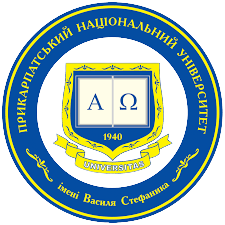 3) передачі Апеляційним комітетом на розгляд Комітету з етики повідомлення щодо порушення процедури захисту дисертації, під час розгляду якого виявлені порушення академічної доброчесності, зокрема наявність в дисертації та/або наукових публікаціях, в яких висвітлені наукові результати дисертації, фактів академічного плагіату, фабрикації, фальсифікації.
Відділ аспірантури і  докторантури
Скарга/повідомлення щодо наявності, фактів академічного плагіату, фабрикації, фальсифікації
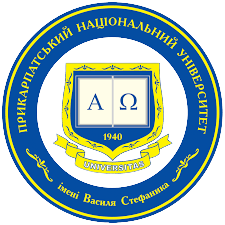 Скарга/повідомлення щодо наявності у дисертації та/або наукових публікаціях, в яких висвітлені наукові результати дисертації, фактів академічного плагіату, фабрикації, фальсифікації можуть бути подані до Національного агентства будь-якою особою, яка є суб’єктом наукової і науково-технічної діяльності. У скарзі/повідомленні зазначаються прізвище та власне ім’я (для фізичних осіб) або повне найменування (для юридичних осіб) та адреса особи, обґрунтування та посилання на докази, що підтверджують наведені у них обставини.
Відділ аспірантури і  докторантури
Продовження
Скарга/повідомлення щодо наявності, фактів академічного плагіату, фабрикації, фальсифікації
Скарга/повідомлення щодо наявності у дисертації та/або наукових публікаціях, в яких висвітлені наукові результати дисертації, фактів академічного плагіату, фабрикації, фальсифікації надсилаються:
в електронній формі з накладенням електронного підпису, що базується на кваліфікованому сертифікаті електронного підпису, — на офіційну адресу електронної пошти Національного агентства; 
в паперовій формі за підписом особи, що його подає (керівника юридичної особи), — на адресу Національного агентства. 
Датою подання скарги/повідомлення щодо наявності у дисертації та/або наукових публікаціях, в яких висвітлені наукові результати дисертації, фактів академічного плагіату, фабрикації, фальсифікації є дата надходження скарги/повідомлення до Національного агентства.
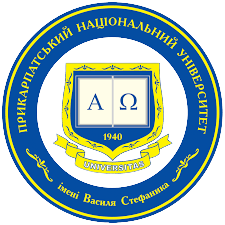 Відділ аспірантури і  докторантури
Скарга/повідомлення щодо наявності, фактів академічного плагіату, фабрикації, фальсифікації
Національне агентство протягом трьох робочих днів з дати надходження скарги/повідомлення оприлюднює їх в інформаційній системі, а також надсилає копію скарги до закладу, разова рада якого прийняла відповідне рішення. 
У разі невідповідності скарги/повідомлення зазначеним у цьому пункті вимогам Національне агентство повертає скаргу/повідомлення особі без розгляду.
Комітет з етики протягом трьох робочих днів з дня отримання від Апеляційного комітету повідомлення щодо порушення процедури захисту дисертації, під час розгляду якого виявлені порушення академічної доброчесності, зокрема наявність в дисертації та/або наукових публікаціях, в яких висвітлені наукові результати дисертації, фактів академічного плагіату, фабрикації, фальсифікації, надсилає копію матеріалів щодо виявлених порушень до закладу, разова рада якого прийняла відповідне рішення.
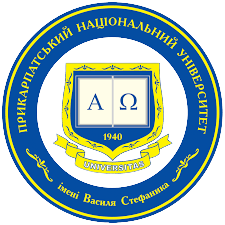 Відділ аспірантури і  докторантури
Скарга/повідомлення щодо наявності, фактів академічного плагіату, фабрикації, фальсифікації
Скарга/повідомлення щодо наявності у дисертації та/або наукових публікаціях, в яких висвітлені наукові результати дисертації, фактів академічного плагіату, фабрикації, фальсифікації розглядаються Комітетом з етики у порядку, встановленому Національним агентством. 
Результати розгляду скарги/повідомлення щодо наявності у дисертації та/або наукових публікаціях, в яких висвітлені наукові результати дисертації, фактів академічного плагіату, фабрикації, фальсифікації, а також матеріалів щодо виявлених Апеляційним комітетом порушень академічної доброчесності виносяться на засідання Комітету з етики.
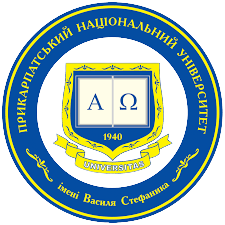 Відділ аспірантури і  докторантури
Продовження
Скарга/повідомлення щодо наявності, фактів академічного плагіату, фабрикації, фальсифікації
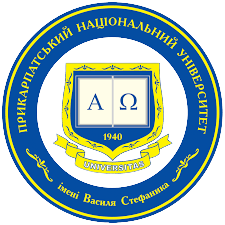 Про дату, час і місце проведення засідання інформуються особа, яка подала скаргу/повідомлення, та заклад за п’ять робочих днів до дати засідання. Участь зазначеної особи і представника закладу у засіданні Комітету з етики не є обов’язковою.
Комітет з етики на своєму засіданні встановлює наявність або відсутність у дисертації та/або наукових публікаціях, в яких висвітлені наукові результати дисертації, фактів академічного плагіату, фабрикації, фальсифікації, про що готує подання та вносить його на розгляд Національного агентства.
Відділ аспірантури і  докторантури
Скарга/повідомлення щодо наявності, фактів академічного плагіату, фабрикації, фальсифікації
Про дату, час і місце проведення засідання Національного агентства для розгляду подання Комітету з етики інформуються особа, яка подала скаргу/повідомлення щодо наявності у дисертації та/або наукових публікаціях, в яких висвітлені наукові результати дисертації, фактів академічного плагіату, фабрикації, фальсифікації, та заклад за п’ять робочих днів до дати засідання. Участь зазначеної особи і представника закладу у засіданні Національного агентства не є обов’язковою.
За результатами розгляду Національне агентство на своєму засіданні приймає рішення про скасування рішення разової ради про присудження ступеня доктора філософії у зв’язку з виявленням у дисертації та/або наукових публікаціях, в яких висвітлені наукові результати
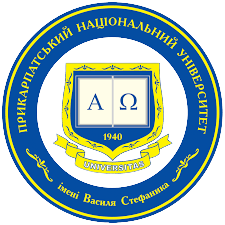 Відділ аспірантури і  докторантури
Продовження
Скарга/повідомлення щодо наявності, фактів академічного плагіату, фабрикації, фальсифікації
дисертації, фактів академічного плагіату, фабрикації, фальсифікації або про залишення рішення разової ради в силі.
Протягом п’яти робочих днів з дати засідання Національне агентство інформує про прийняте рішення особу, яка подала скаргу/повідомлення щодо наявності у дисертації та/або наукових публікаціях, в яких висвітлені наукові результати дисертації, фактів академічного плагіату, фабрикації, фальсифікації, заклад та особу, стосовно дисертації якої розглядалися скарга/повідомлення, а також вносить відповідну інформацію до інформаційної системи.
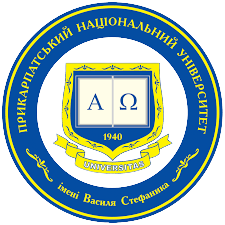 Відділ аспірантури і  докторантури
Правові наслідки скасування рішення разової ради
У разі скасування рішення разової ради про присудження ступеня доктора філософії після видачі здобувачеві диплома доктора філософії такий диплом вважається недійсним з дня прийняття відповідного рішення.
Протягом трьох робочих днів з дня прийняття рішення закладом/Національним агентством щодо скасування рішення разової ради про присудження ступеня доктора філософії інформація про недійсність диплома доктора філософії вноситься ними до Єдиної державної електронної бази з питань освіти. 
У разі скасування рішення разової ради у зв’язку з порушенням встановленої цим Порядком процедури захисту дисертації здобувач має право на подання дисертації за тією ж темою до захисту повторно.
У разі скасування рішення разової ради у зв’язку з виявленням у дисертації та/або наукових публікаціях, в яких висвітлені наукові результати дисертації, фактів академічного плагіату, фабрикації, фальсифікації дисертація повторно до захисту не подається.
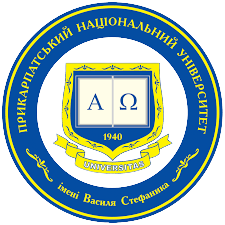 Відділ аспірантури і  докторантури
Фінансове та організаційне забезпечення атестації здобувача
Видатки, пов’язані з проведенням атестації здобувача, в тому числі з оплатою роботи офіційних опонентів, здійснюються закладом, в якому утворена разова рада, за рахунок джерел, з яких здійснюється (здійснювалася) підготовка здобувача або за рахунок коштів закладу. Заклад повинен передбачити в своєму кошторисі видатки, пов’язані з проведенням атестації здобувача, в тому числі протягом шести місяців після відрахування його з аспірантури або завершення строку його прикріплення.
У разі звернення здобувача до закладу щодо отримання висновку про наукову новизну, теоретичне та практичне значення результатів дисертації та/або проведення захисту дисертації через шість місяців після відрахування з аспірантури або завершення строку прикріплення чи повторного подання дисертації до захисту та проходження атестації видатки, пов’язані з проведенням атестації здобувача, здійснюються ним за рахунок власних коштів або коштів фізичних, юридичних осіб.
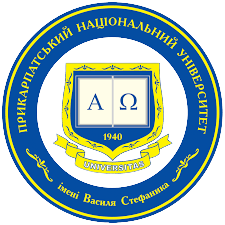 Відділ аспірантури і  докторантури
Фінансове та організаційне забезпечення атестації здобувача
Заклад зараховує голові разової ради та рецензентам за виконання їх функцій під час одного захисту дисертації не менше 32 годин у межах норм часу наукової роботи, встановлених закладом для науково-педагогічних працівників (у межах основного навантаження — для наукових працівників).
Заклад, в якому утворена разова рада, оплачує роботу офіційних опонентів за виконання функцій, пов’язаних з атестацією здобувача, під час одного захисту дисертації відповідно до норм погодинної оплати праці осіб, які мають науковий ступінь доктора наук, доктора філософії (кандидата наук)
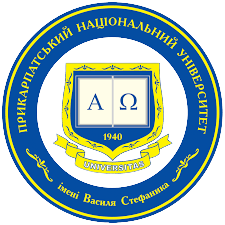 Відділ аспірантури і  докторантури
Продовження
Фінансове та організаційне забезпечення атестації здобувача
та проводять навчальні заняття з аспірантами, передбачених постановою Кабінету Міністрів України від 30 серпня 2002 р. № 1298 “Про оплату праці працівників на основі Єдиної тарифної сітки розрядів і коефіцієнтів з оплати праці працівників установ, закладів та організацій окремих галузей бюджетної сфери” 
з розрахунку 12 годин, 
з 1 січня 2023 р. — 24 години, 
з 1 січня 2024 р. — 32 години. 
Якщо кошторис закладу не передбачає видатків, пов’язаних з проведенням атестації здобувача, положення цього абзацу не застосовуються.
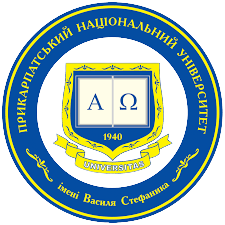 Відділ аспірантури і  докторантури
Здобувачу, його науковому керівнику (науковим керівникам) забороняється до, під час та/або після захисту дисертації надавати чи пропонувати надати членам разової ради, керівнику та іншим посадовим особам закладу, в якому утворена разова рада, будь-які матеріальні та/або нематеріальні блага, зокрема кошти чи будь-яке інше майно, оплату послуг з харчування, перевезення, проживання таких осіб.
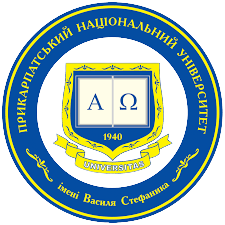 Відділ аспірантури і  докторантури
Супровід діяльності разових рад здійснює відділ аспірантури (ад’юнктури) або інший структурний підрозділ чи посадова особа, визначені закладом.

Заклад подає інформацію, передбачену цим Порядком, до Національного агентства через інформаційну систему у вигляді документів в електронній формі, згенерованих засобами інформаційної системи, на які накладається електронний підпис уповноваженої посадової особи закладу, що базується на кваліфікованому сертифікаті електронного підпису.
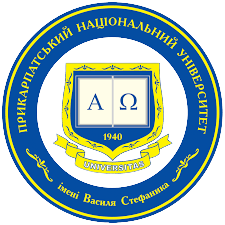 Відділ аспірантури і  докторантури
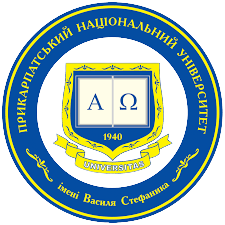 Дякую за увагу!!!
Відділ аспірантури і  докторантури